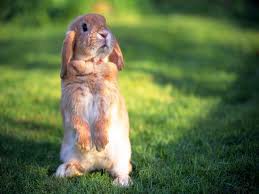 Д/и: «День рожденье.»
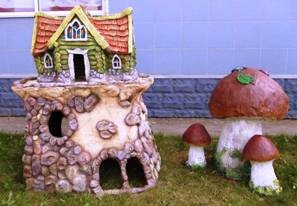 Кролик пригласил друзей, они пришли с подарками
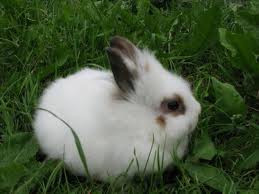 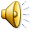 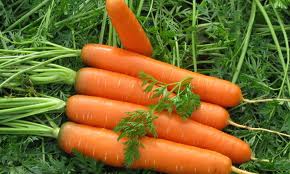 Друзья принесли кролику лакомства капусту, морковку,
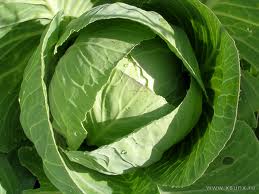 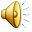 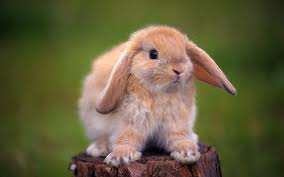 Кролик ждал гостей и приготовил им любимые лакомства
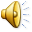 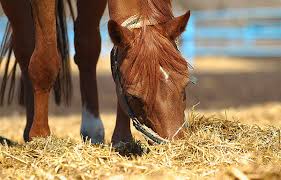 Что ест  лошадь?
овёс
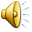 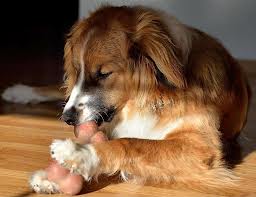 Что ест собака?
косточку
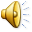 Что ест корова?
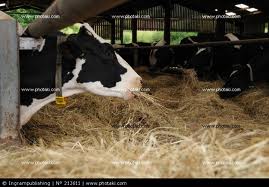 сено
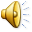 Что ест свинья?
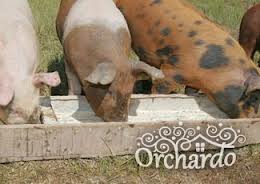 овощи
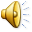 Что пьёт кошка?
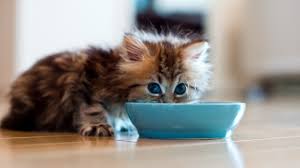 молоко
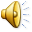